Strategic Planning for Equity at Diablo Valley College: 2014-2017
Presenters
Dr. Andy Barlow, Professor of Sociology, DVC and, with Ted Wieden, leading the implementation of DVC’s Strategic Plan.
Ted Wieden, Executive Dean for Planning, Evaluation and Accreditation, DVC
Joan Symonds, Professor of Early Childhood Education and Director of the Center for Early Childhood Education, DVC
DVC’s Strategic Plan Overview
Written by a workgroup of campus leaders as the culmination of a two year process of conversations across the campus (2012-2014).
Single directive: DVC will increase student success
Values: Excellence, Student Learning, Equity
Excellence, Learning and Equity
But how do you do it?
Shrinking the equity or achievement gap sounds straight forward, but it can manifest itself in very different ways  
Gregory Stoup, Senior Dean of Research for the Contra Costa Community Colleges District, examined the evidence for all California community colleges. His findings:
100%
Success by Cohort
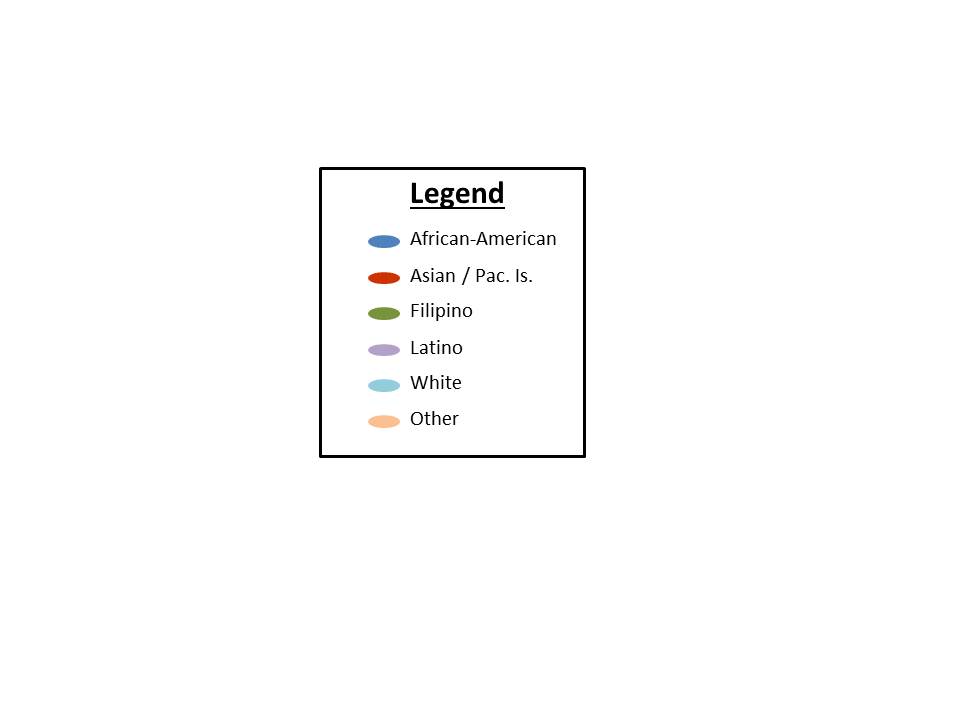 95%
Scenario #1:  Rising Tide
90%
85%
80%
75%
Average Success Rate increases but the Achievement Gap remains unchanged
70%
65%
60%
55%
An illustration
(not actual data)
Rising Tide interventions help all groups equally
50%
Base Year
Outcome Year
100%
Success by Cohort
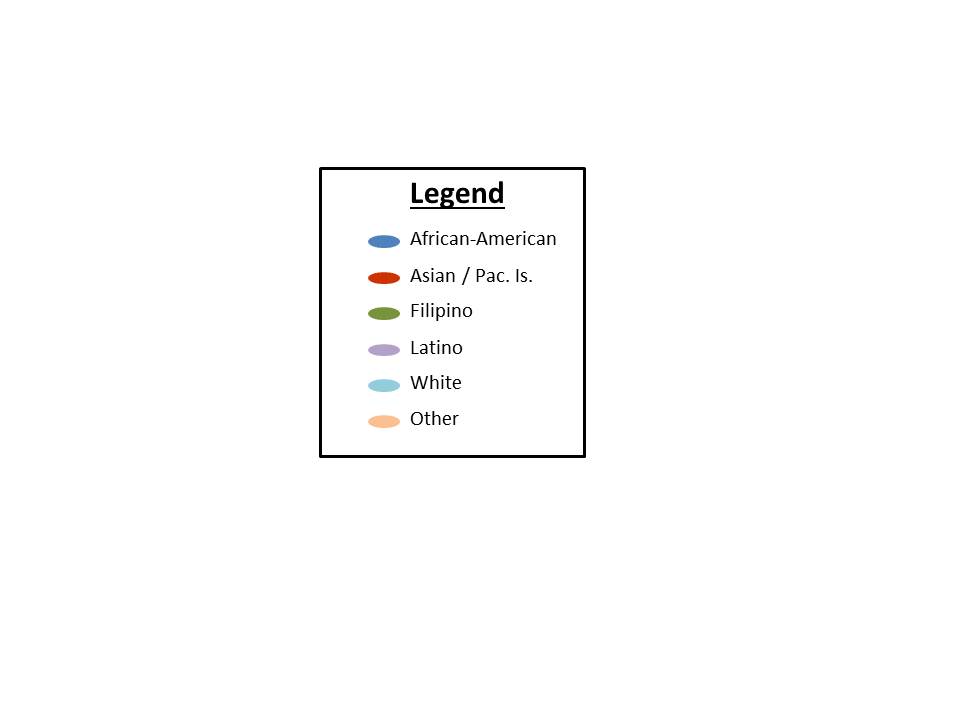 95%
Scenario #2:  Zero-Sum
Average Success Rate remains unchanged but the Achievement Gap decreases
90%
85%
80%
75%
70%
65%
60%
Zero-Sum interventions help the bottom but harm the top
55%
An illustration
(not actual data)
50%
Base Year
Outcome Year
100%
Success by Cohort
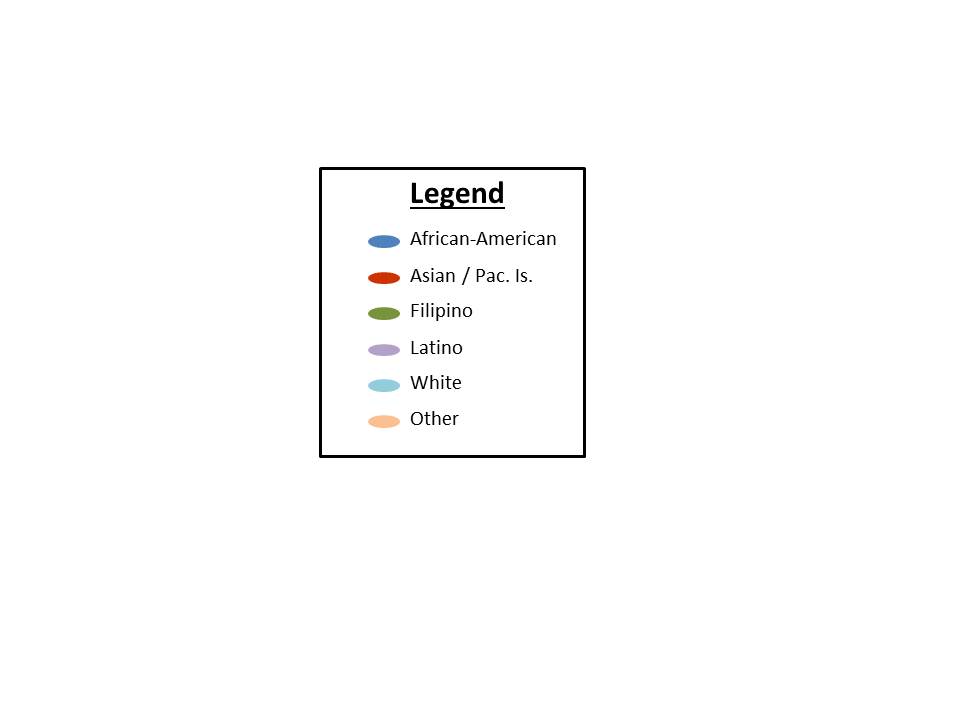 95%
Scenario #3:  Bottom-up
90%
85%
80%
75%
Average Success Rate increases and the Achievement Gap decreases
70%
65%
60%
Bottom-up interventions help the bottom and hold the top harmless
55%
An illustration
(not actual data)
50%
Base Year
Outcome Year
100%
Success by Cohort
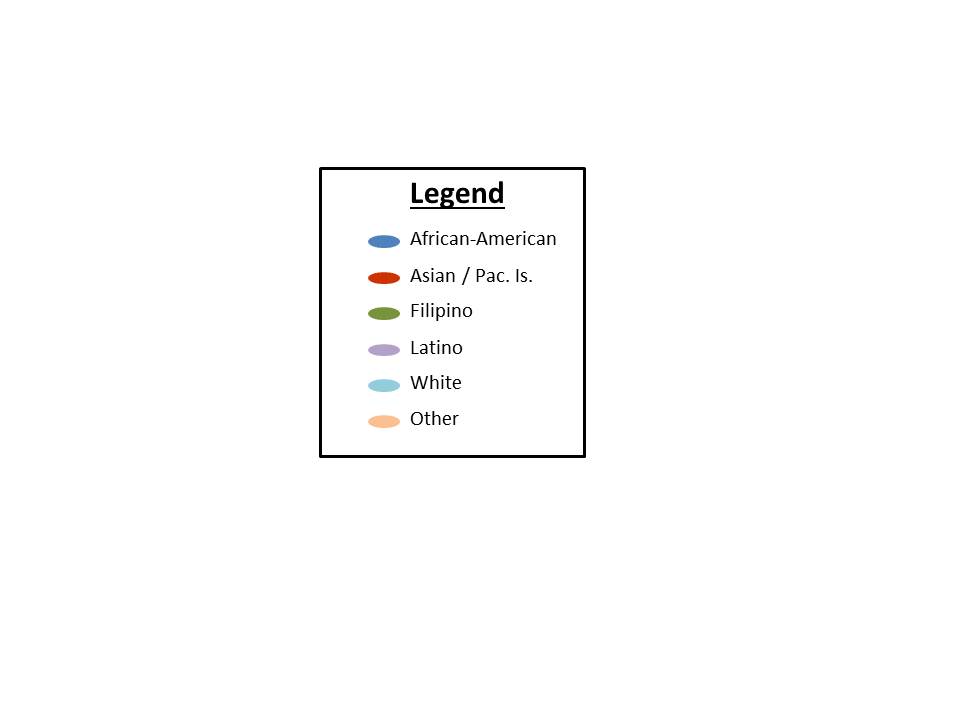 95%
Scenario #4:  Win-Win
90%
85%
80%
75%
Average Success Rate increases substantially and the Achievement Gap decreases
70%
65%
60%
Win-Win interventions help everyone but raise the bottom more than the top
55%
An illustration
(not actual data)
50%
Base Year
Outcome Year
Equity work at DVC
In the past, equity work was siloed (Puente, Umoja, MESA) and college-wide planning did not focus on equity, but was focused on excellence and student learning.
The state of equity work at DVC in 2015
The Challenge
To develop a college-wide framework in which to increase equitable student success, i.e. integrated planning and resource allocation through the directive and values of our Strategic Plan.
Implementing our Strategic Plan (I): First Innovation Process (February-April, 2015)
Ad hoc process, initiated by Strategic Plan implementation work group.
The college leadership (AS, co-chairs of governance committees and college VPs) asked the college for proposals to advance student success based on the college’s three values. 86 proposals were received.
Ten were selected for their potential to equitably increase student success in a short time period.
Lessons from First Innovation Process
DVC faculty and staff have many good ideas about how to increase student success through the lends of student learning and excellence..
Only a small number of proposals were focused on increasing success for students from under-represented/under-served groups. 
This highlighted the need for a clearer understanding of the relationship between equity, excellence and student learning.
Many of the projects were conceived as siloed activities, not as college-wide ones.
Developing ideas into operational activities and programs proved to be too time consuming for most faculty and staff.
This process pointed to the need for focused innovation that would impact the entire college, that was equity driven, and was adequately supported to be achievable.
Implementing our Strategic Plan (II): Reconfiguring Governance May, 2015
College governance: Academic, Classified and Associated Student Senates
College Council
Setting annual priorities for college innovation
Allocating resources based on these priorities
Transparency in decision-making, including resource allocation
Research, Planning and Evaluation Committee
Program Review Committee
Consequence of change: enabled DVC to focus on innovations at the institutional level
Access to Community College Education and Student Success
Success Rates
Fall 2015 Success Rates
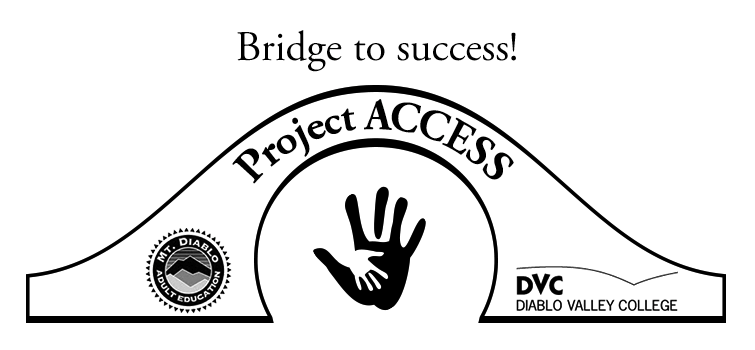 Elements for Success
Sustaining the Vision
Emerging framework for institutional innovation
Student success depends on developing pathways into, pathways through, and pathways out of the college.
 (Bailey, Johnson and Johnson, Redesigning America’s Community 							Colleges)
Student success depends on inclusion in college programs and activities
                  (RP Group Student Success (Re)Defined)
Student Support (Re)-Defined (RP Group)
College-Wide Equity Work
Pathways activities (such as First Year Experience, high school to college programs) need to target specific populations from Equity Plan, set desired outcomes, align activities with these populations, and continuously evaluate the activities.
Inclusive activities (such as pedagogy, classroom activities, learning communities, campus art and music, student clubs) need to target specific populations from Equity Plan, set desired outcomes, align activities with these populations, and continuously evaluate the activities.
College-wide Innovations with Equity Targets
Support for innovative projects will require these elements:
The project will have an impact on college priorities (developing pathways, for example).
It must target groups in Equity Plan
It must align activities with the needs of these targeted students.
It must specify desired outcomes
It must evaluate activities and outcomes
Professional development will be aligned with these needs
Student Success
Student success requires colleges to support under-served students to become empowered actors.
This transformative process requires the institution to transform itself to create the condition for equitable student success. 
For DVC, this transformation is based on the recognition that we can only improve student success and maintain our tradition of excellence with equity at the center of our integrated planning and resource allocation.
Contact Information
Ted Wieden, Executive Dean of Planning, Evaluation and Accreditation:
twieden@dvc.edu

Andy Barlow, Strategic Plan Implementation Workgroup
abarlow@dvc.edu

Joan Symonds: Project ACCESS, Early Childhood Education
jsymonds@dvc.edu



THANK YOU!